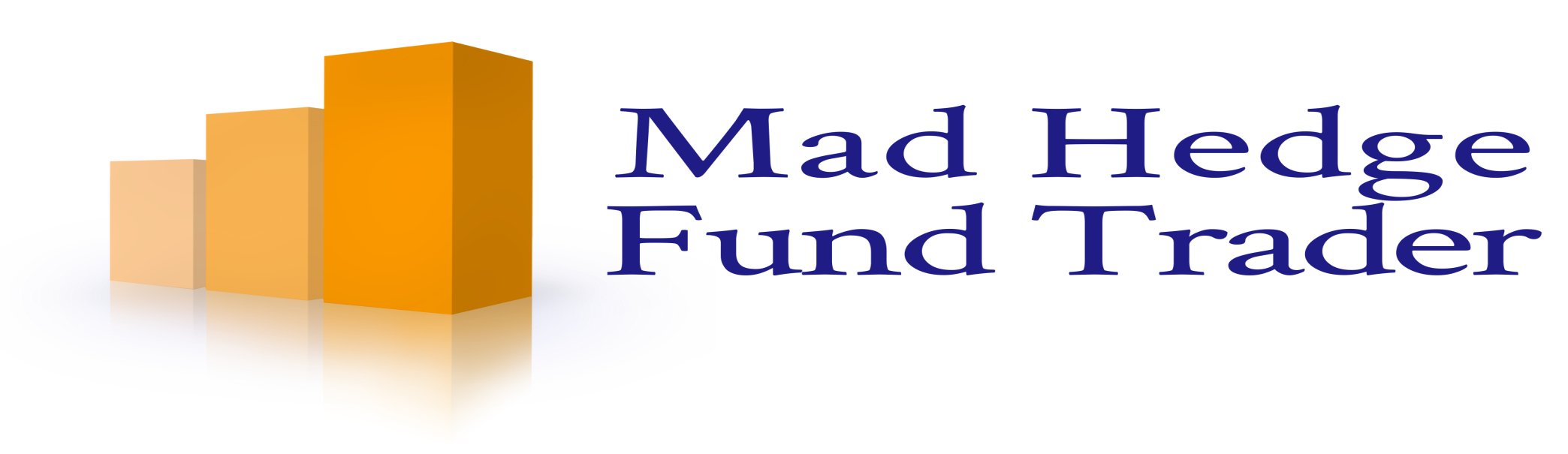 Mad Day Trader
Bill Davis
Webinar – February 24, 2016
Last webinar we discussedtrading around earningsand more specifically,trading after anEarnings move.
On this webinar, I wantto talk about how todetermine the shorterterm trends. And takea look at the S & P 500again from a long toshort term perspective.
First, I want to look atthe sentiment indicatorsthat I prefer.
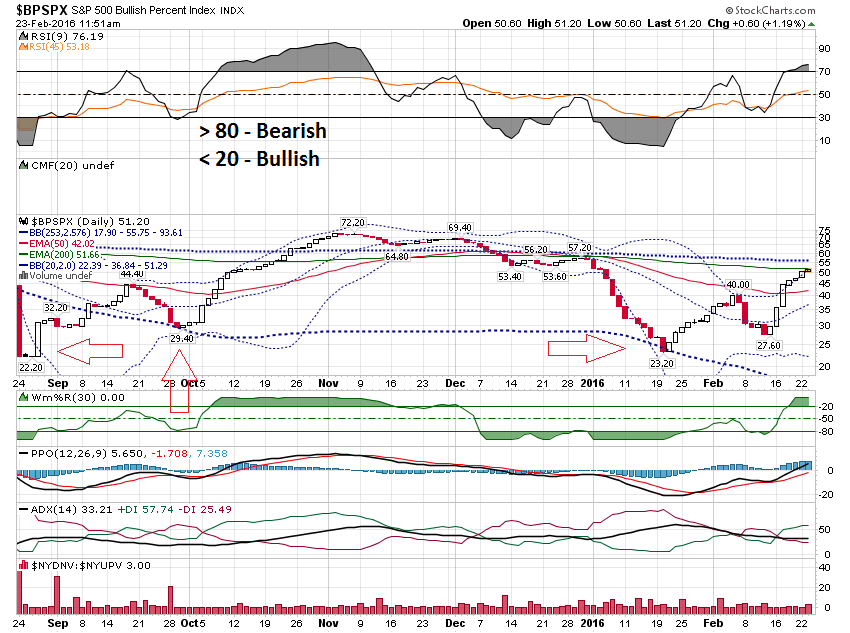 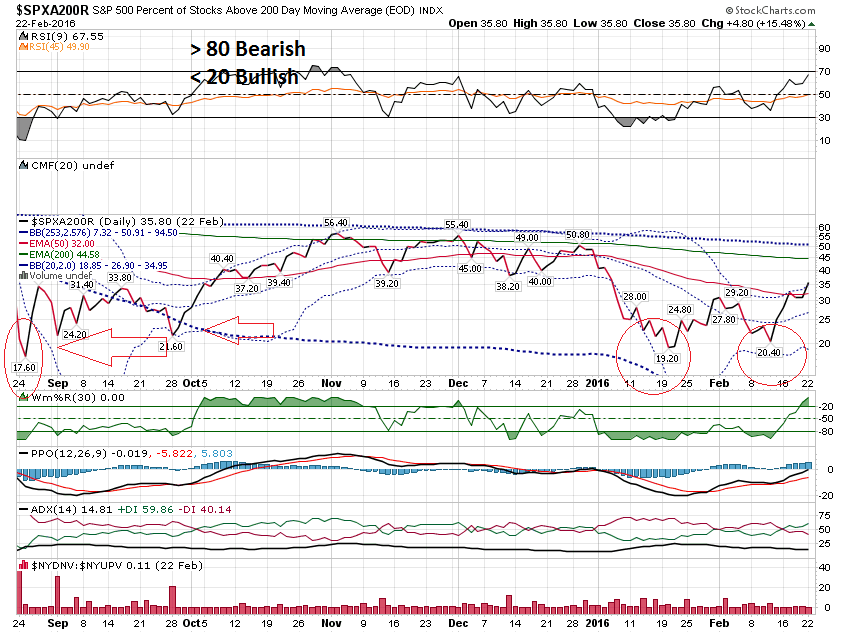 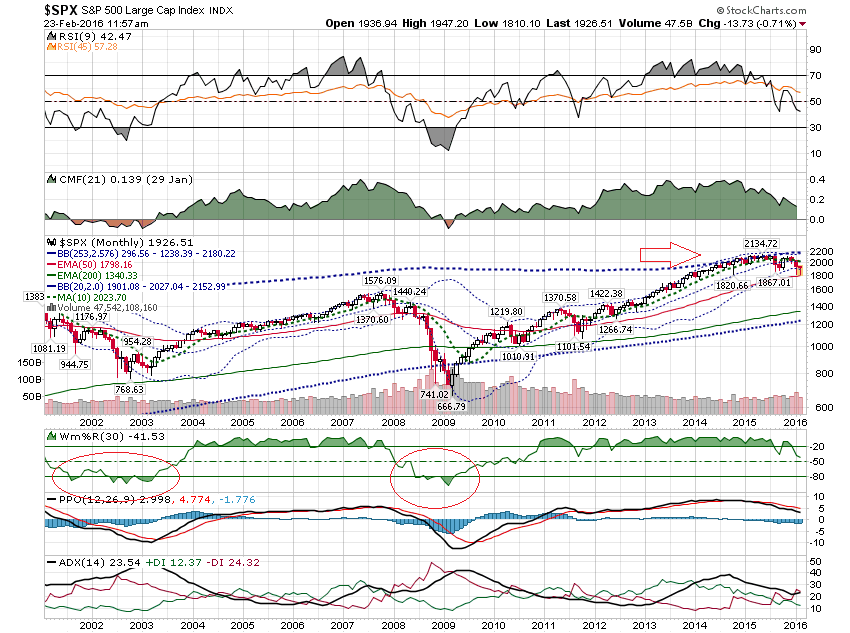 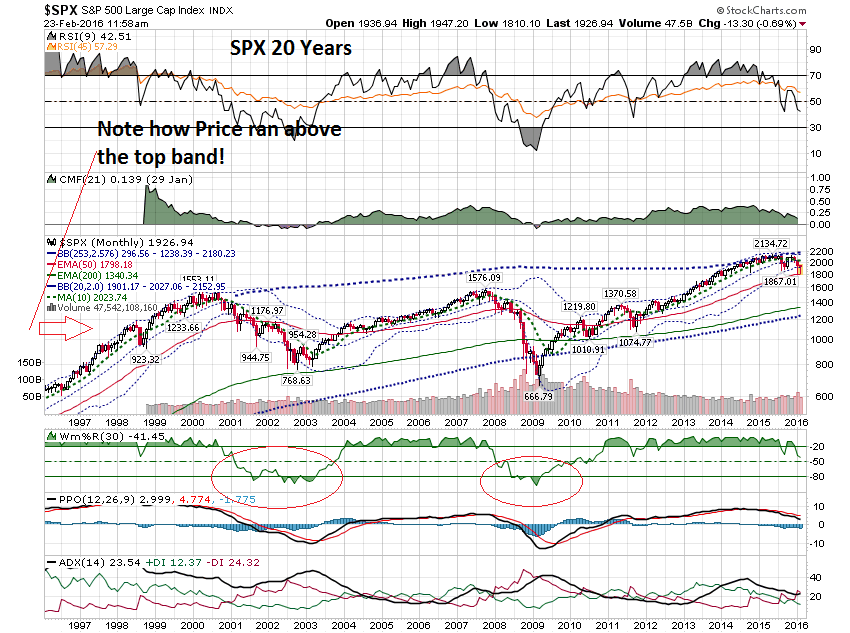 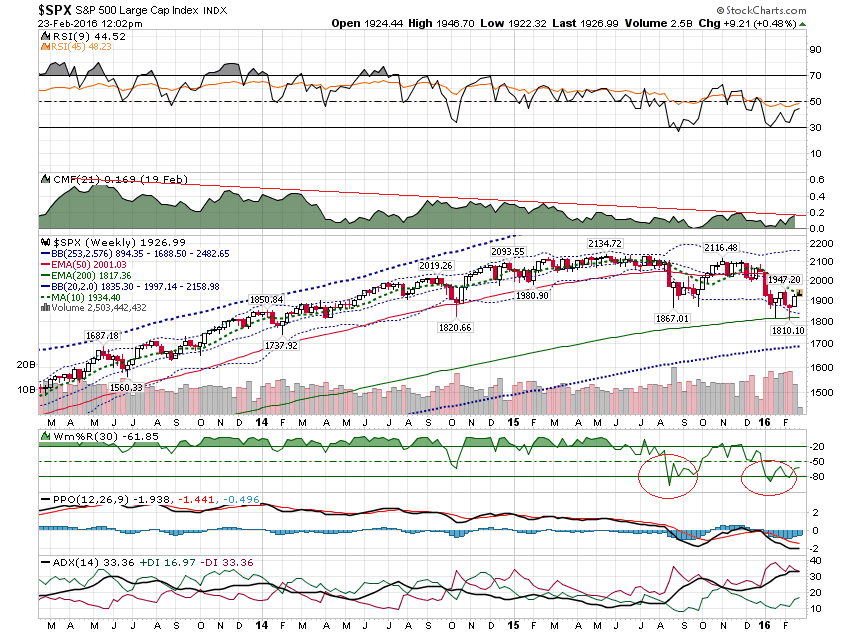 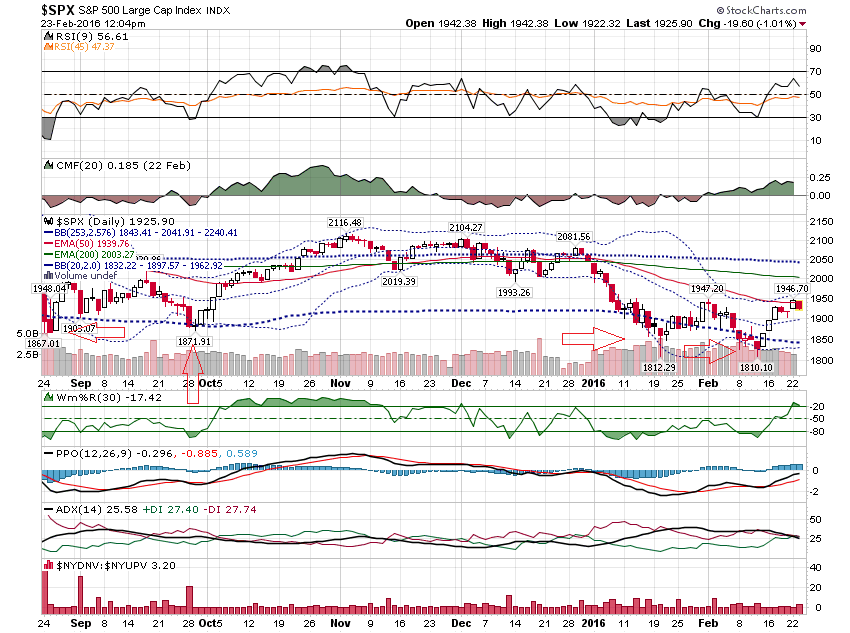 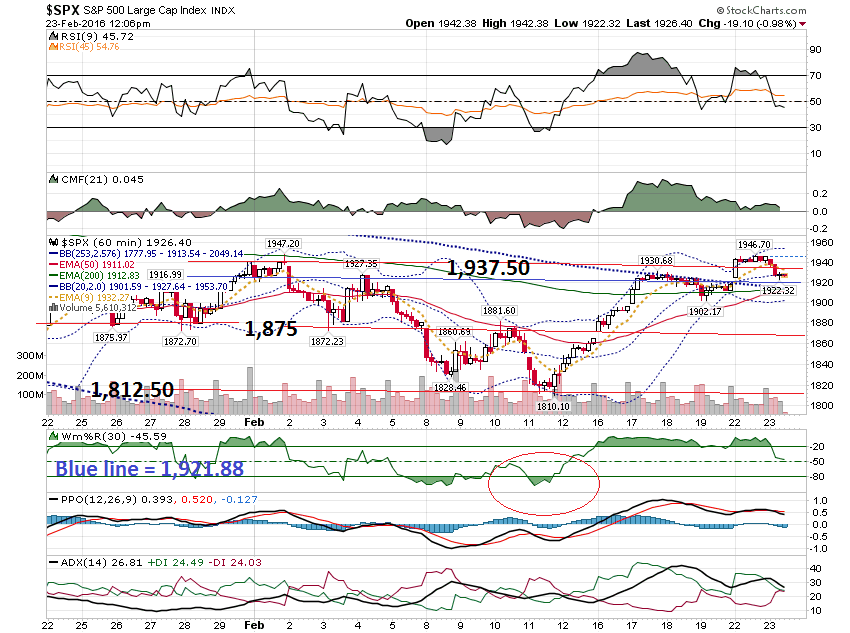 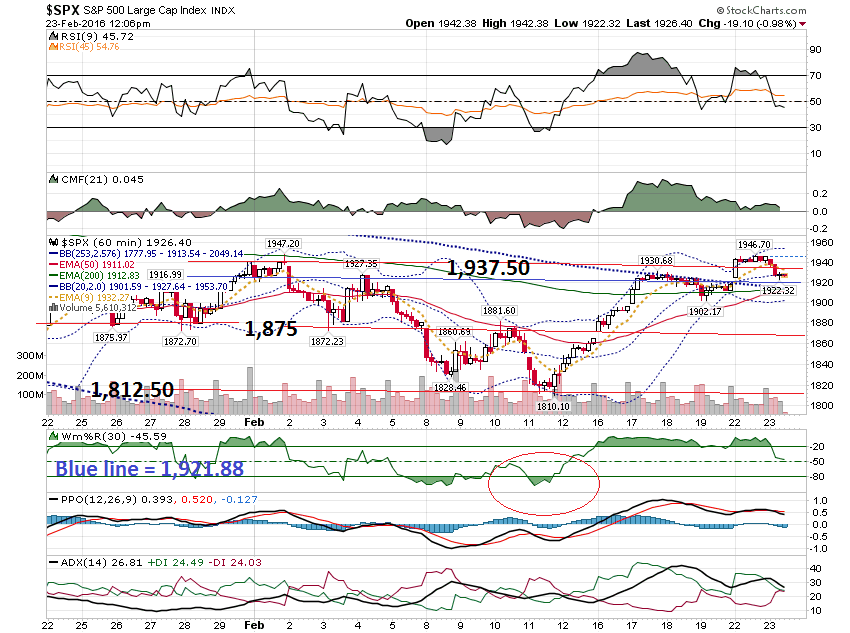 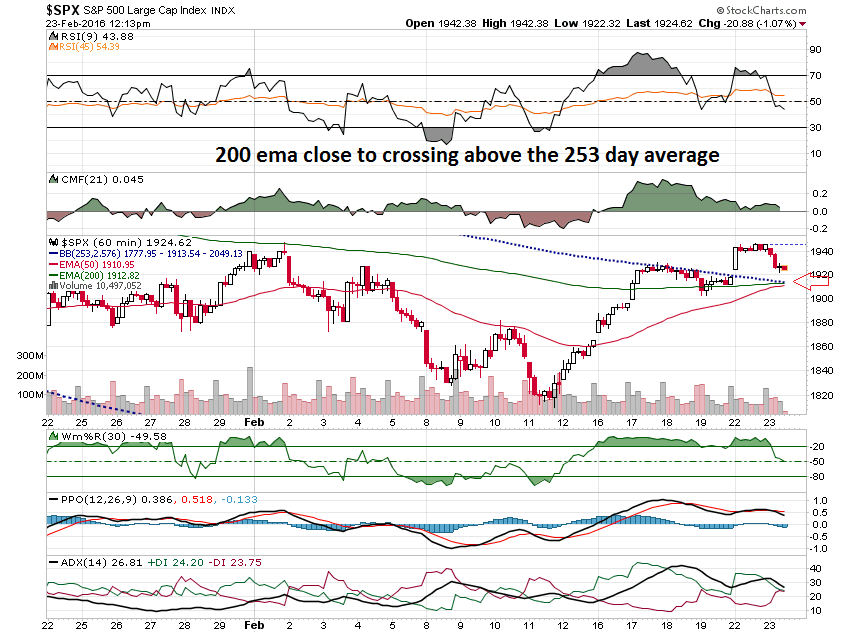 Received Tues @ 11:45 AMBill:I watch the SPX and VIX closely.   Beautiful setup today with pullback to the 1921.88 line.  However, the VIX overshot its 2031 line to 21.07.  I know the levels are not pin point lines in the sand.My question is regarding probabilities.  How much does this kind of extra VIX move temper the probability of a good bounce in the SPX off its minor support line -- 1921.88. ( We have gotten a good bounce as it turned out.  )
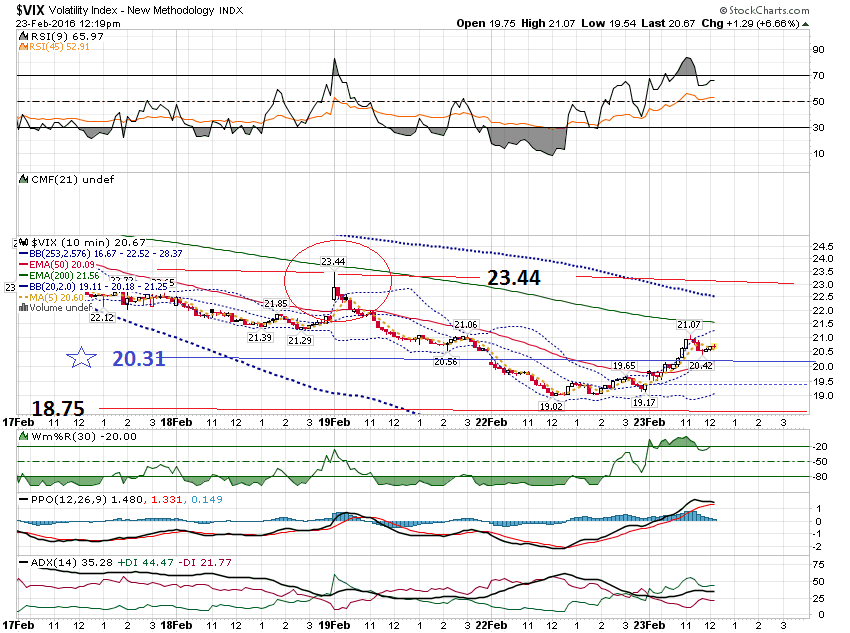 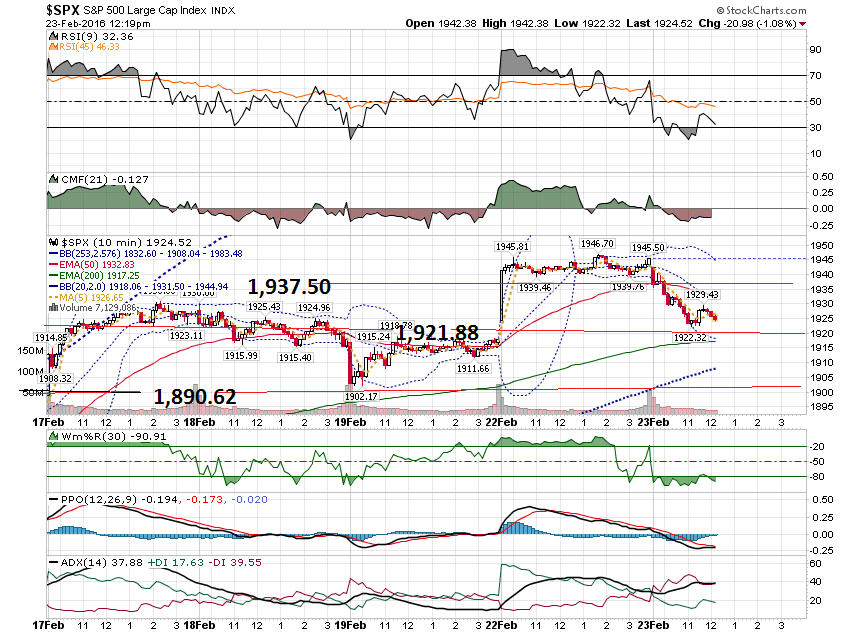 If you are trading shortterm … what do you do?And what to you expect?
I am reactionary.I want to see the VIXcome back and getunder the 20.31 level.That should signal thata short term bottomshould be setting up!
Let’s see what happened …
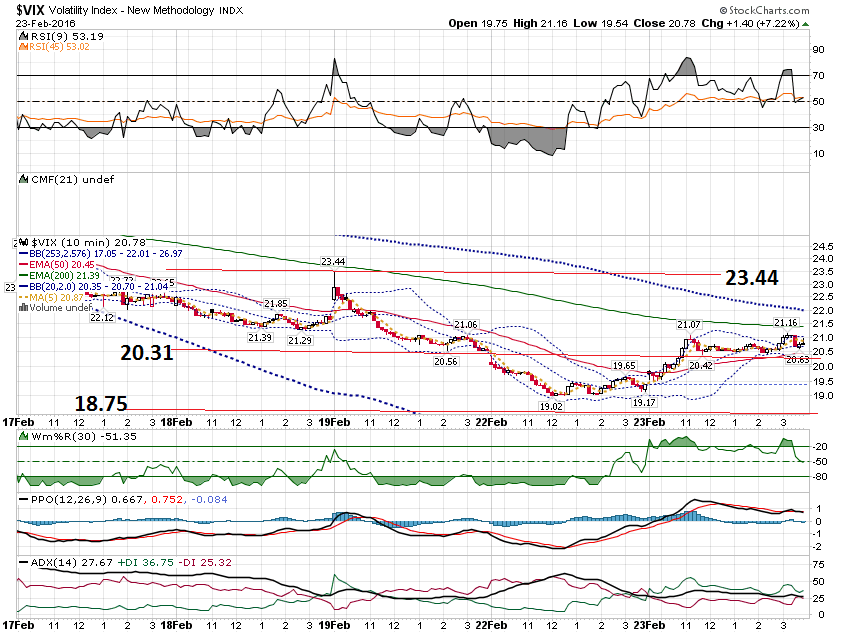 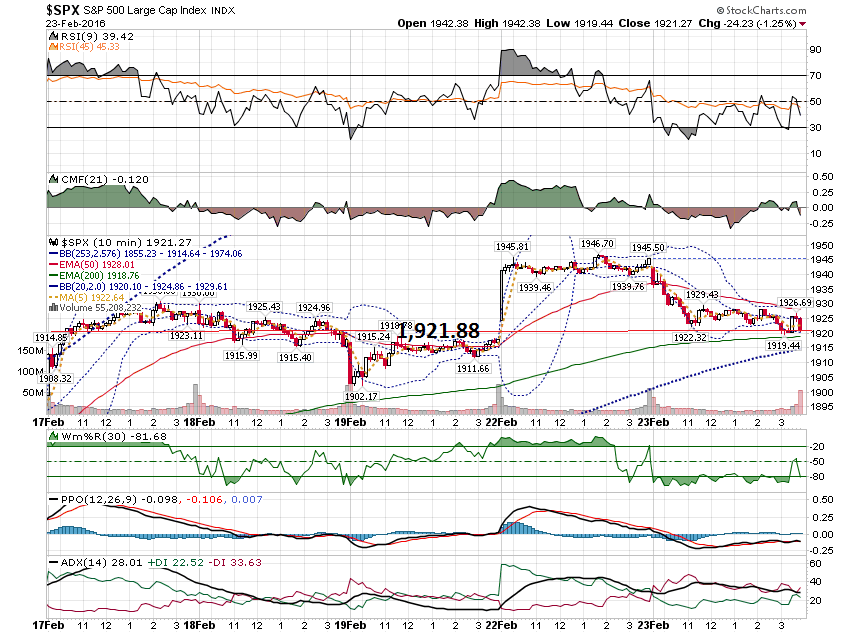 With the VIX & S & P 500bouncing off a level, togo a shorter timeframeand scalp the overbought& oversold setups.
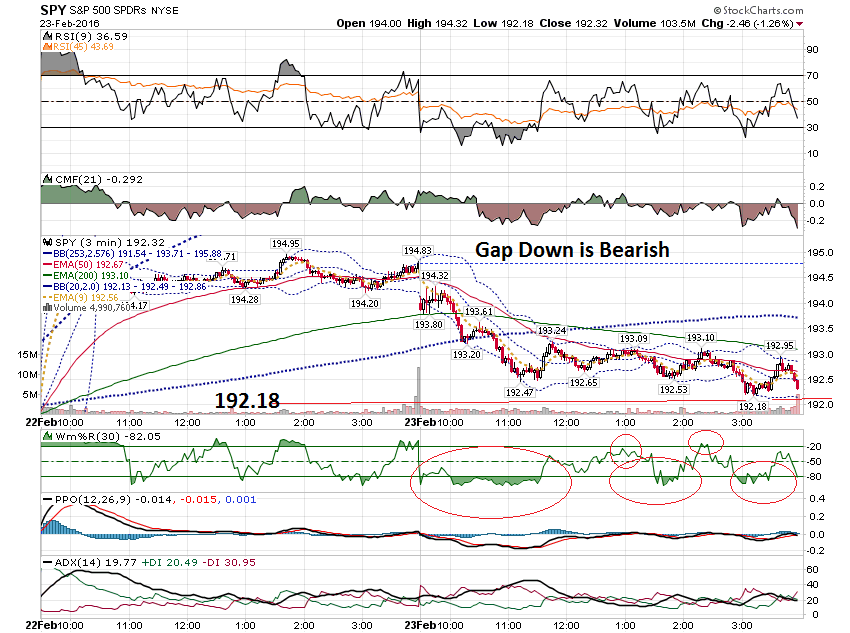 By the way, this is how I responded tothe your fellow member’s question …R_ _  _,That is a good question.  Usually the VIX will come back totest the line again, ie the 20.31 line.   If it holds, the VIXshould head up and then the 1,921.88 line will fail.If it gets back under the 20.31 line, look for the market to reverse up.Bill
Hi Bill,Could you please elaborate during the webinar on your strategy forour portfolio for the coming weeks?Kind regards,M
The first comment I want tomake is this. If you look at any of ouropen position, they areall closer to their lowsthan their highs.
The second comment iswhen would I consideradding to any position?And if you noticed by now,I tend to never panicwith a position.
Regarding adding a position,I will only do it if a certaintechnical conditionsset up.  At the minimum, Iwant to see the 60 minute chartmove into an uptrend.
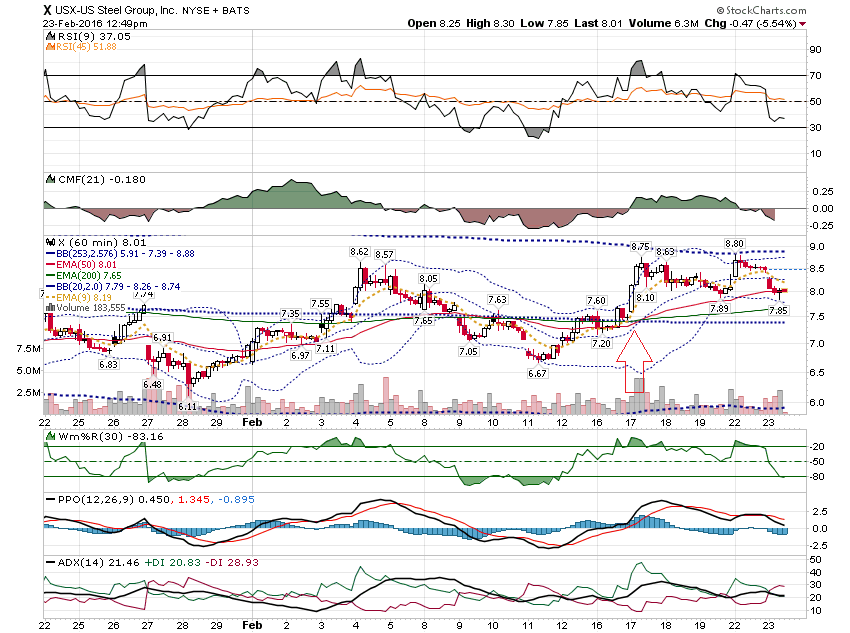 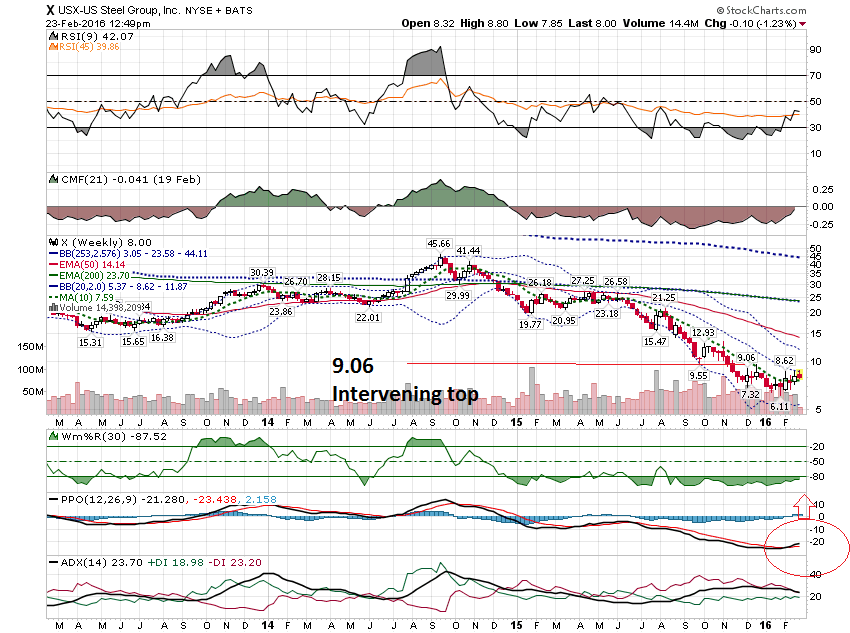 I want to close with oneother stock that reportedearnings last week.
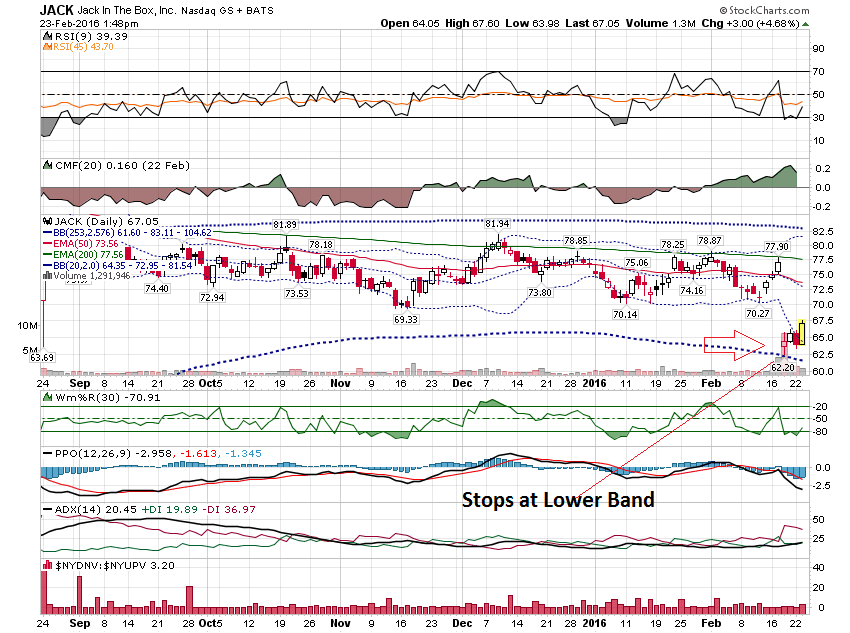 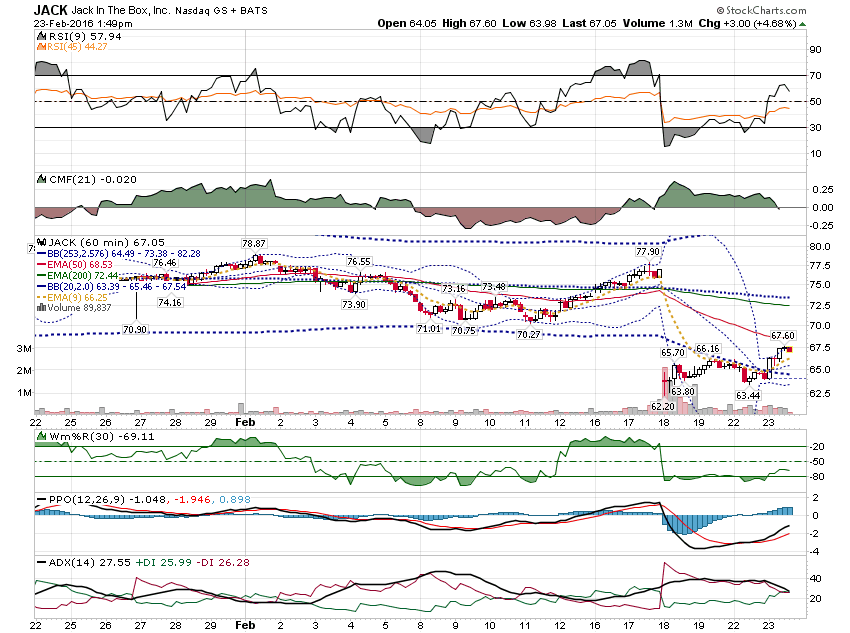 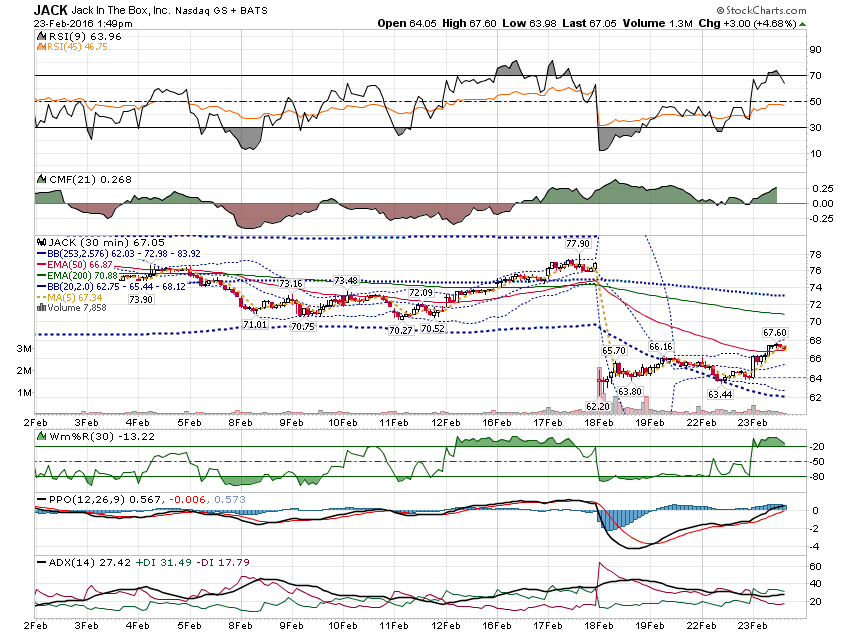 Thanks for watching!Bill DavisMad Day TraderFebruary 24, 2016 davismdt@gmail.com